KLC116
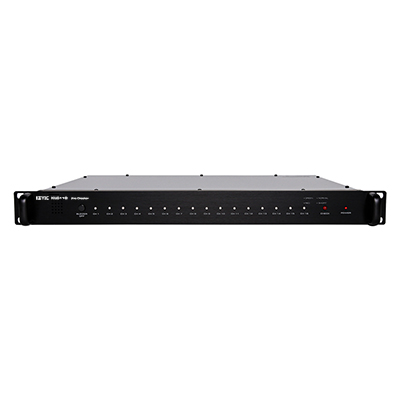 LINE CHECKER
추가 설정 없이 연결과 동시에 바로 선로 검사
스피커 선로의 상태 감지, 채널별 독립적 실시간 감시
이상 발생 시 접점 출력 가능
기존 설치된 장비와 호환 가능 (타사 장비에도 적용 가능)
입력 / 출력 회로수	 	: EM 16회로 / 일반 16회로
사용 선로 방식	 	: 2선식 / 3선식 동시 적용 가능
이상 검출 방식	 	: 앰프 송출 신호 및 특정 신호 동시 감지
사용 전원 		 	: DC 24V / 500mA
외형 규격(W x H x D)	 	: 482 x 44 x 350mm
무게 		 	: 4.8kg